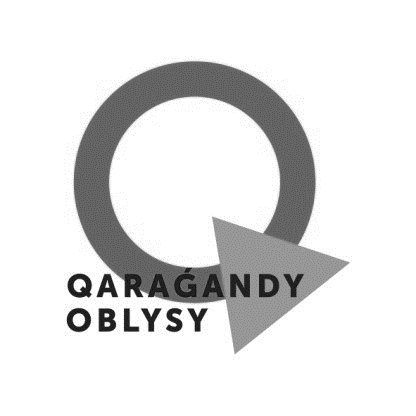 КГУ «Школа-лицей №2 имени Абая»
«ПОСЛЕ»
«ДО»
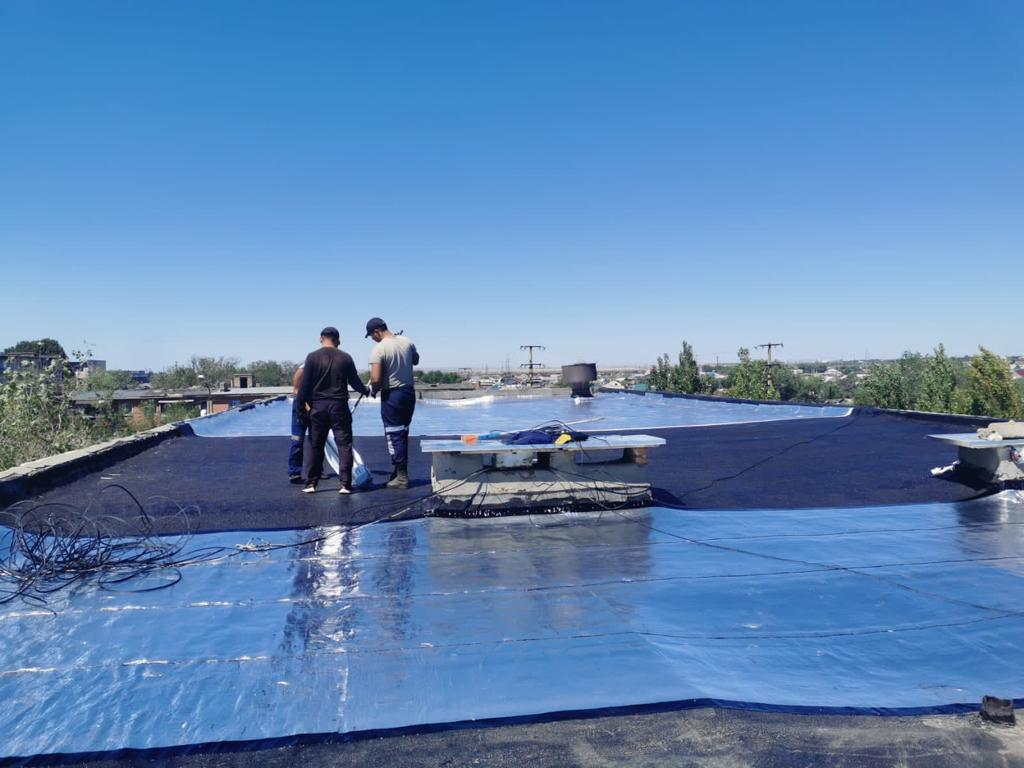 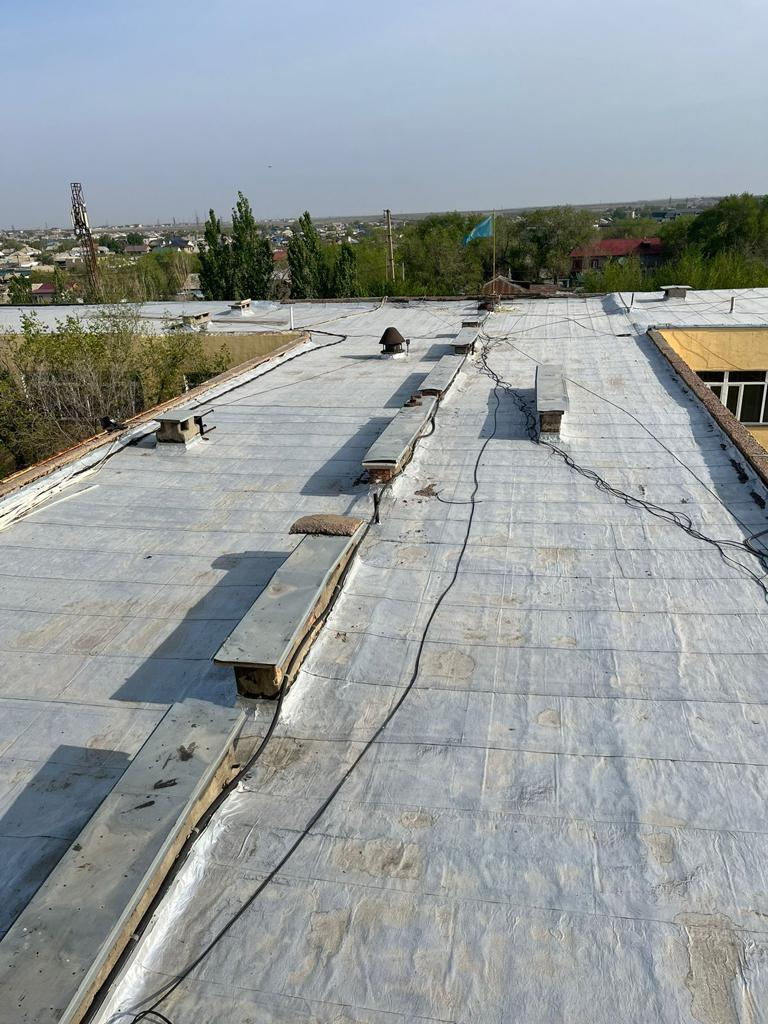 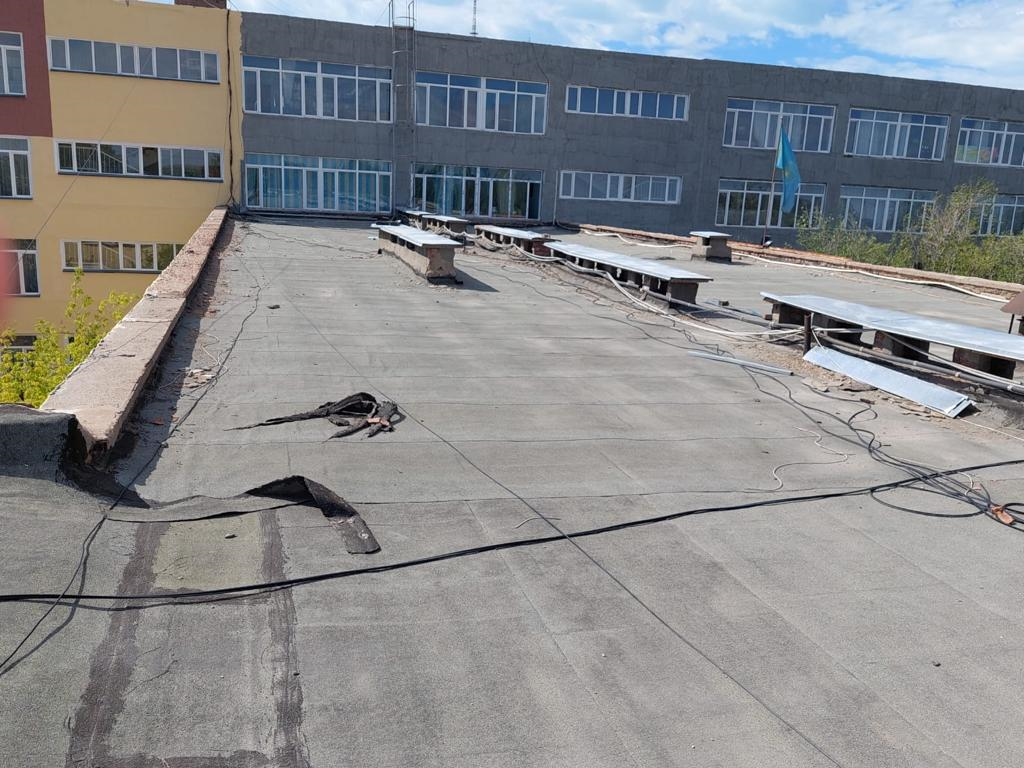 Текущий ремонт кровли

Поставщик:  ТОО «ЕвразияИнвестСтрой»
Договор №34 от 15.03.2022г. на сумму  11 860 339,68 тенге
1
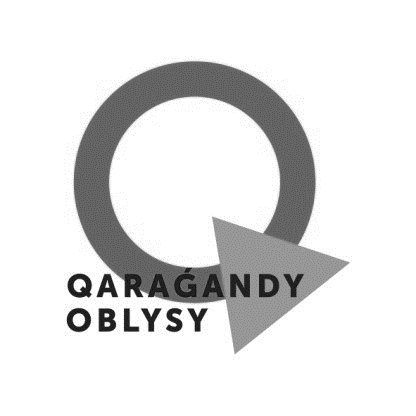 КГУ «Школа-лицей №2 имени Абая»
«ПОСЛЕ»
«ДО»
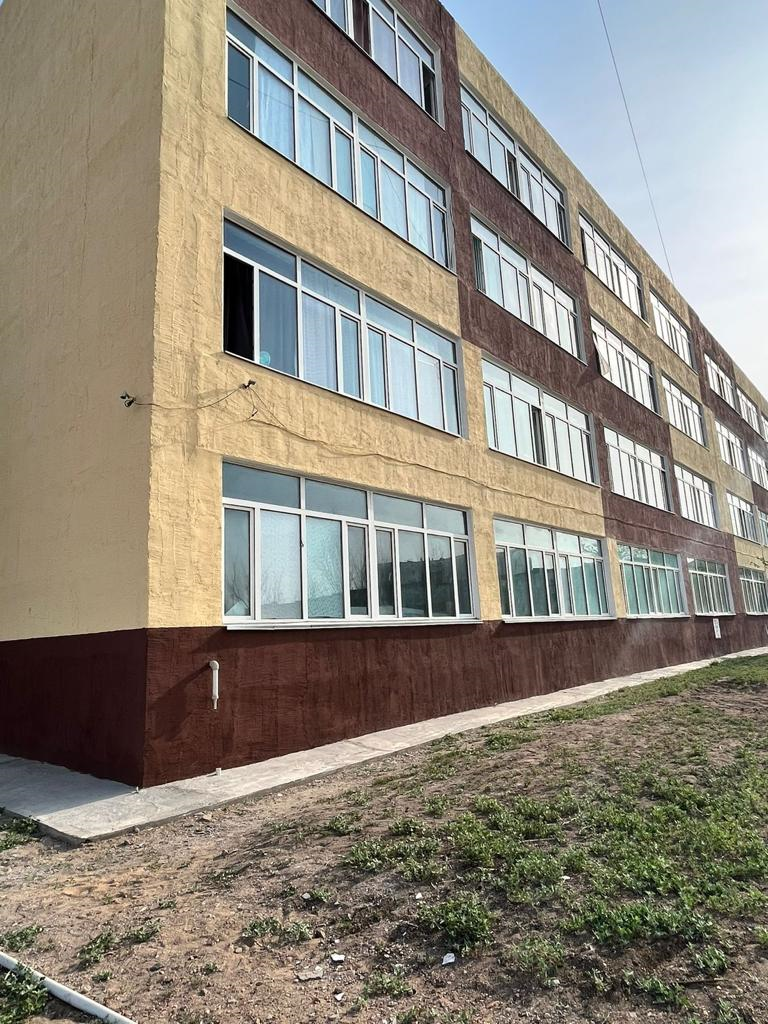 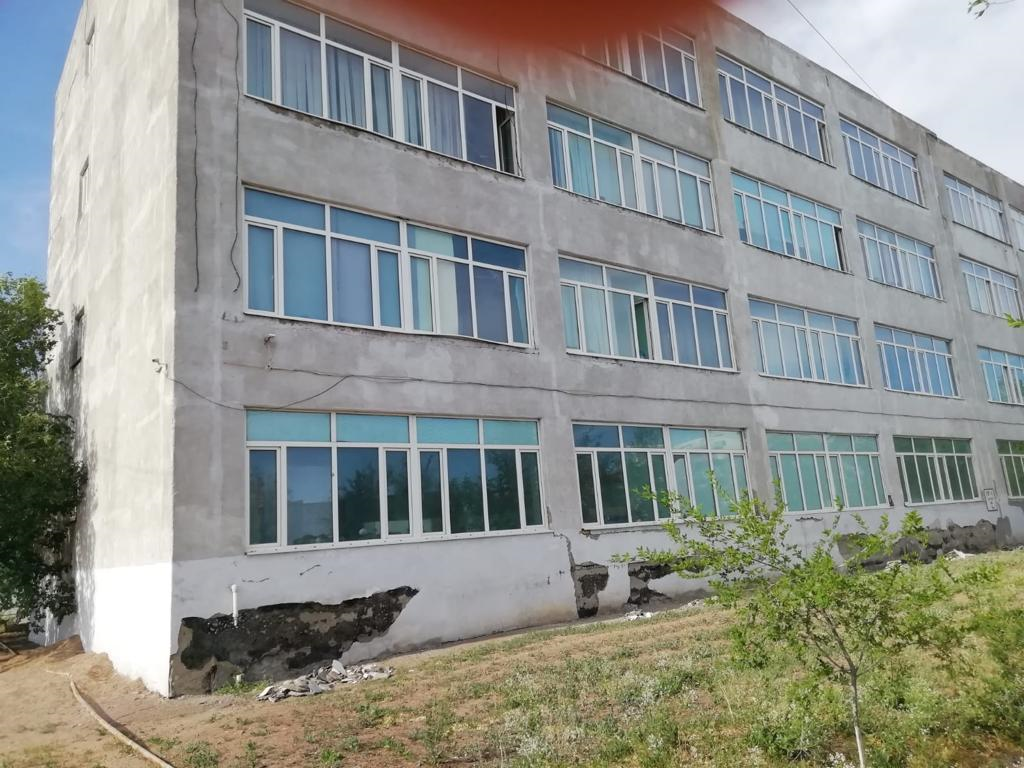 Текущий ремонт фасада

Поставщик: ТОО "МегаСтройСпектр"
Договор №38 от 04.04.2022г. на сумму  20 160 000 тенге
2
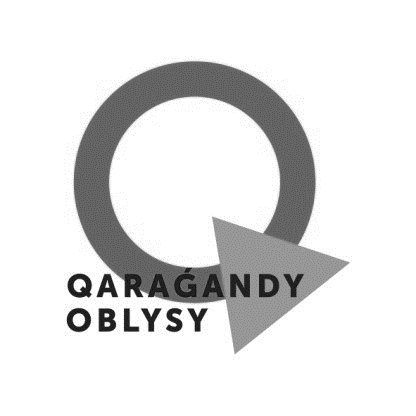 КГУ «Школа-лицей №2 имени Абая»
Текущий ремонт асфальтирование

Поставщик:  ТОО «Арарат Универсал»
Договор №67 от 31.05.2022г. на сумму  3 472 000 тенге
Текущий ремонт водопровода

Поставщик:  ТОО Алтын балга
Договор №99 от 19.11.2022г. на сумму  2 872 000 тенге
Текущий ремонт по замене внутренних и наружных кабелей систем видеонаблюдения
Поставщик:   ИП KiO Veles
Договор №96 от 15.09.2022г. на сумму  1 700 000 тенге
3